MAESTRÍA EN ESTRATEGIA MILITAR TERRESTRE
TEMA: “INCIDENCIA DE LA PLANIFICACIÓN ESTRATÉGICAEN LA FORMACIÓN MILITAR QUE IMPARTE LA ESCUELA SUPERIOR MILITAR (ESMIL) ELOY ALFARO  CON PROSPECTIVA AL 2030”.
TCRN. DE E.M DARWIN FONSECA R. Y TCRN DE E.M NIXON PASQUEL V.

DIRECTOR: TCRN DE E.M CARLOS VELEZ INTRIAGO.
TEMARIO
PLANTEAMIENTO DEL PROBLEMA
ENUNCIADO DEL PROBLEMA
PREGUNTAS DE INVESTIGACIÓN
JUSTIFICACIÓN DE LA INVESTIGACIÓN
OBJETIVO GENERAL
FUNDAMENTACIÓN TEÓRICA
HIPÓTESIS
VARIABLES INDEPENDIENTE Y DEPENDIENTES
OPERACIONALIZACIÓN DE LAS VARIABLES
OBJETO DE ESTUDIO Y CAMPO DE ACCIÓN
DISEÑO DE LA INVESTIGACIÓN
DESARROLLO DE LOS OBJETIVOS
13.    LINEAMIENTOS/PROPUESTA
CONCLUSIONES Y RECOMENDACIONES
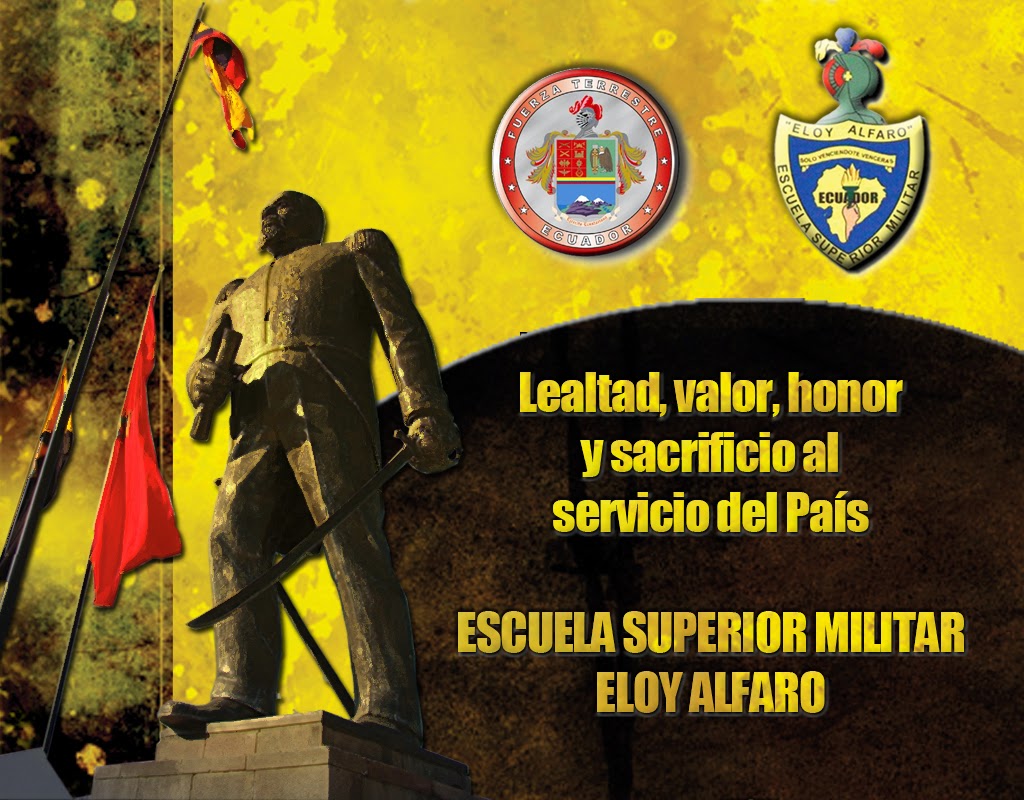 1.- PLANTEAMIENTO DEL PROBLEMA
Indispensables
P.D.N acompañada de una P.E con proyección futuro
Conflictos entre Estados disminuirán
Se desarrollan pequeños conflictos
Guerras de Cuarta generación
Futuro profesional militar posea conocimiento contexto
Cambio tipos de Guerra clásicas
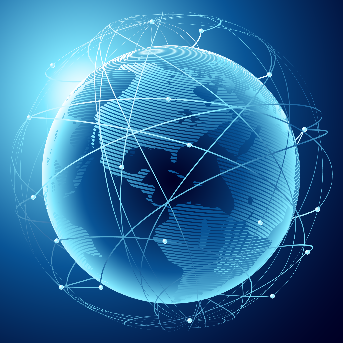 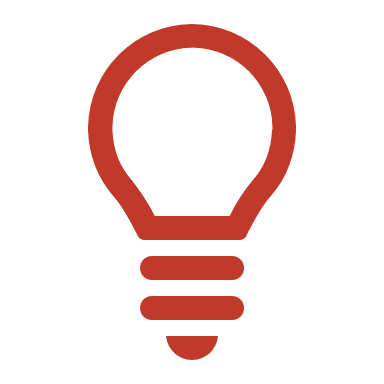 Formación militar ESMIL tiene una P.E 2013-2021
Incertidumbre estratégica
Posibilidad de formar profesionales militares únicamente para guerras clásicas
1.- PLANTEAMIENTO DEL PROBLEMA
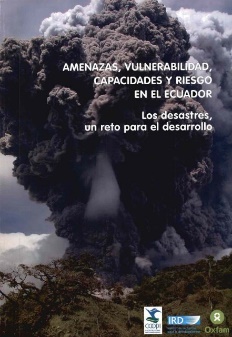 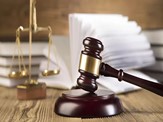 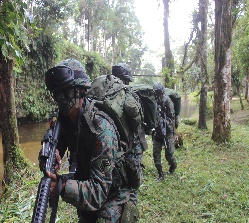 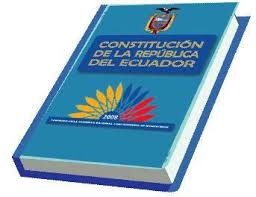 Normativa legal
Formación militar
Incompatibilidad de leyes
La Planificación estratégica
P.E 2013-2021
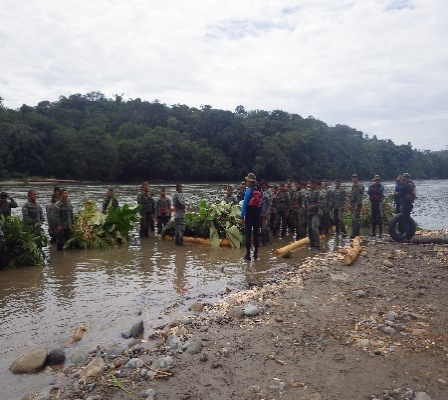 Contempla formación, perfeccionamiento y especialización, sin considerar las nuevas amenazas y riesgos establecidas en la PDN.
Se está formando personal militar para guerras clásicas sin preveer las no clásicas.
No importa el quién sino; el cómo actúa la amenaza.
Debe contemplar los nuevos escenarios de las  amenazas y factores de riesgos con proyección futura.
Considera como base la LSPE y a la PDNE.
Contexto Mundial. 
Regional y Local.
Con la Constitución.
La Formación militar no contempla las nuevas amenazas y riesgos con escenarios al 2030.
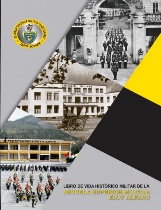 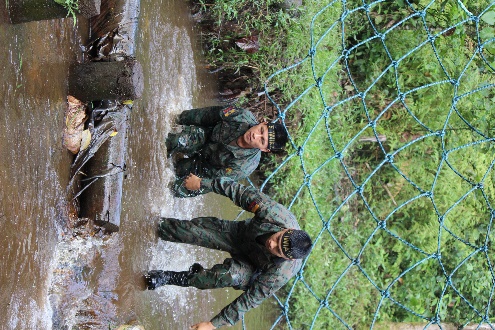 2.- ENUNCIADO DEL PROBLEMA
¿Cuál es la Incidencia de la planificación estratégica
Con prospectiva al año 2030?
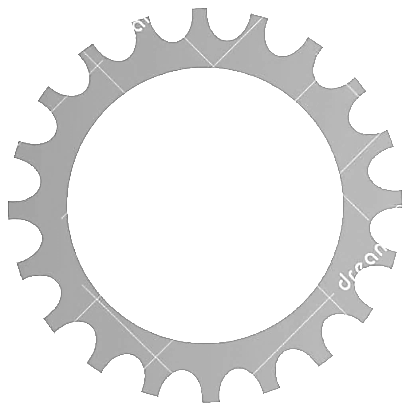 en la formación militar que imparte la ESMIL
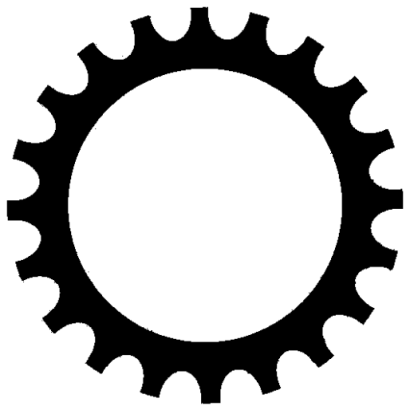 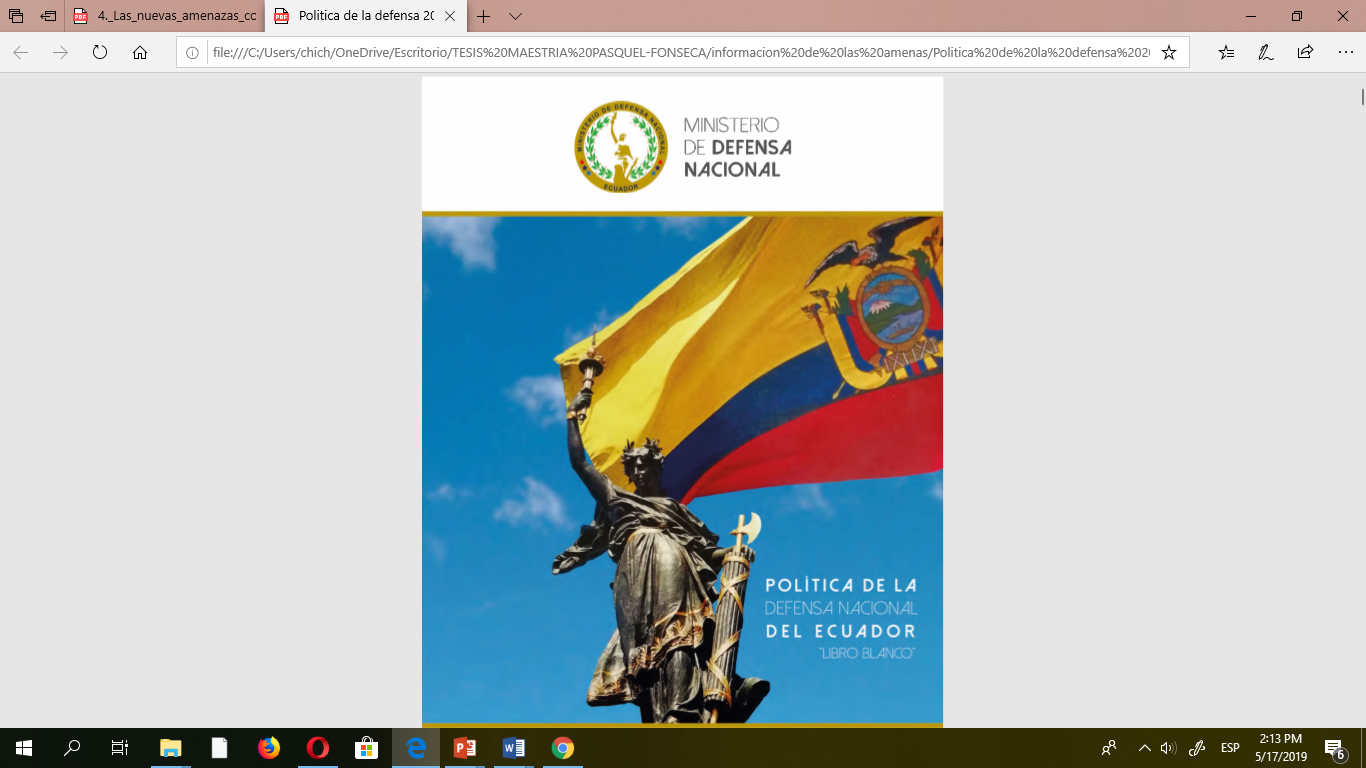 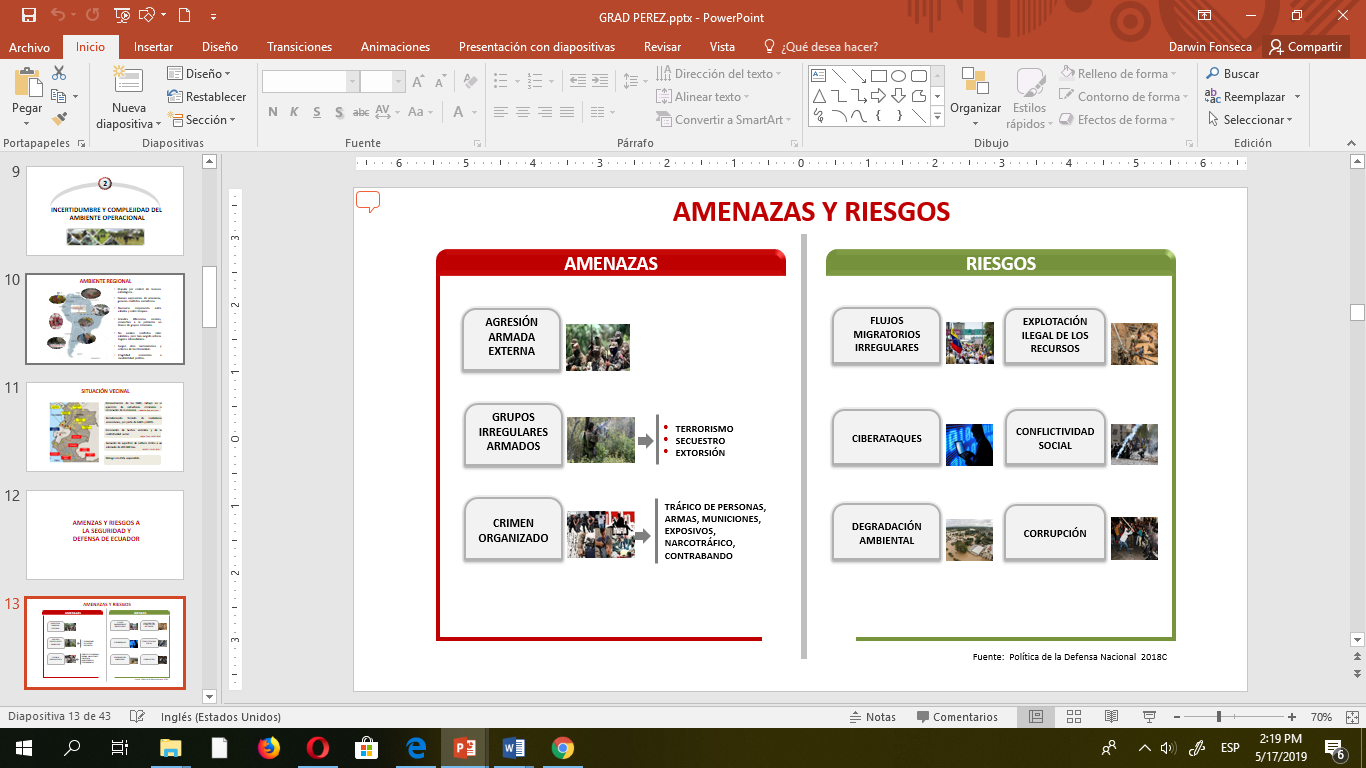 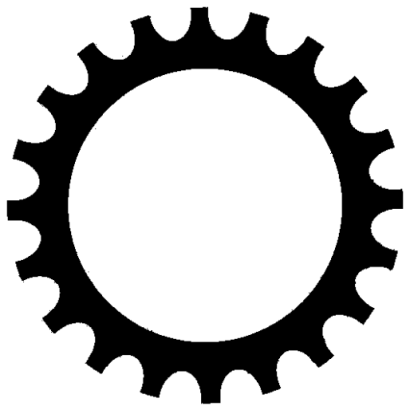 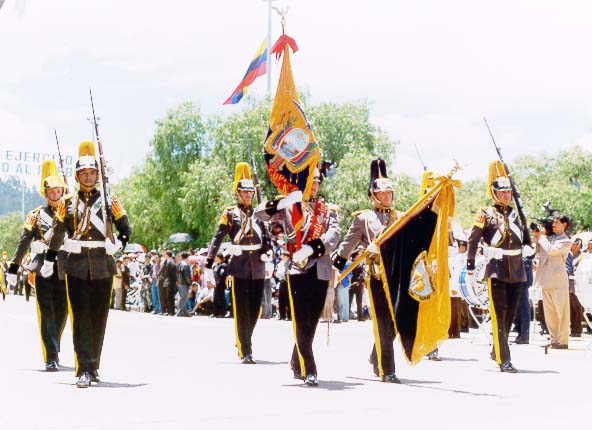 3.- PREGUNTAS DE INVESTIGACIÓN
1
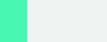 ¿Qué Investigar?
¿En qué medida se aplicó la planificación estratégica 2013-2021 a la formación profesional militar en la ESMIL, en relación con las nuevas amenazas y riesgos a la seguridad territorial y sociedad ecuatoriana de acuerdo con el escenario al año 2030?

¿Cuál es la naturaleza de la formación militar que se impartió en la ESMIL de acuerdo con las nuevas amenazas y riesgos a la seguridad del territorio y la nación ecuatoriana de acuerdo con el escenario de la defensa en el año 2030?

¿Qué lineamientos de propuesta se puede establecer para dar solución a los problemas detectados en el proceso de esta investigación?
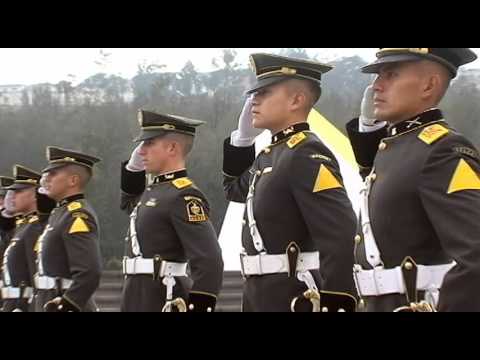 2
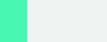 ¿Por qué Investigar?
Porque es importante disponer de una planificación Estratégica con prospectiva al 2030 que abarque en su perfil profesional y malla curricular los nuevos escenarios de las amenazas y riesgos futuros.

	Porque la ESMIL es una institución de formación de oficiales que busca mejorar la calidad del futuro subteniente 	frente a los nuevos escenarios de amenaza y riesgos que pongan en peligro las actividades del Estado alineada a los 	objetivos institucionales.
4.- JUSTIFICACIÓN DE LA INVESTIGACIÓN
Factibilidad
TICS
Cumple con los requisitos de carácter político, administrativo, científico-tecnológico, sociocultural y económico- financiero
Cambios significativos en la actividad humana y desempeño profesional militar
GEOPOLÍTICA
GLOBAL
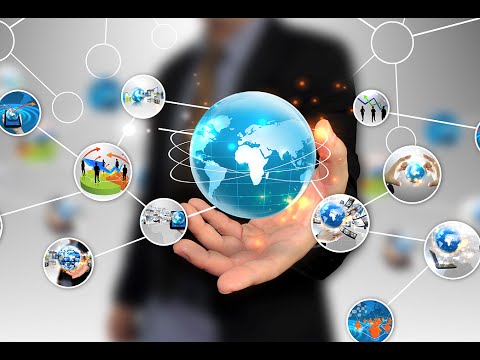 Advierte surgimiento de nuevas amenazas  a la seguridad territorial y desarrollo del Estado.
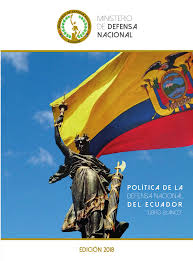 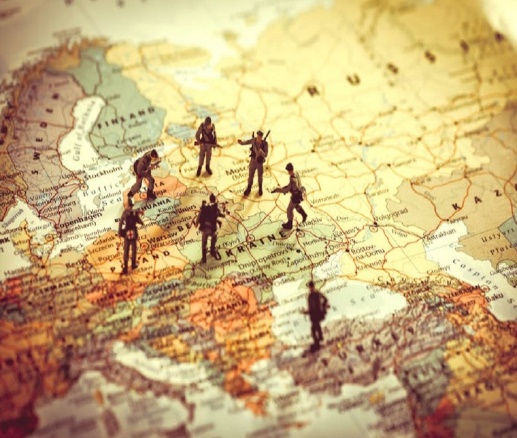 INCIDENCIA
TECNOLÓGICA
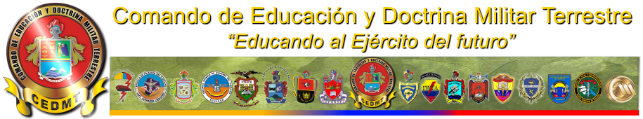 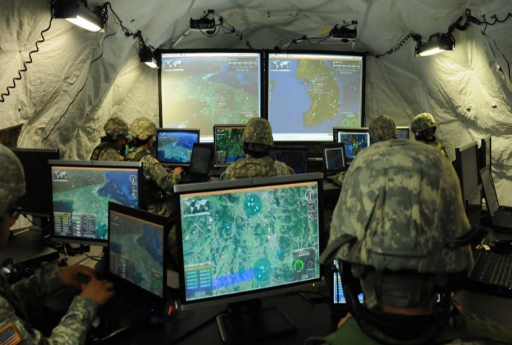 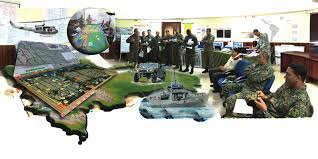 Repercute
estructura y calidad del armamento bélico
5.- OBJETIVO GENERAL
Establecer la incidencia de la planificación estratégica en la formación militar que se imparte en la Escuela Superior Militar “ELOY ALFARO” de acuerdo con las nuevas amenazas y riesgos a la seguridad del territorio y la nación del Ecuador al escenario de defensa 2030.
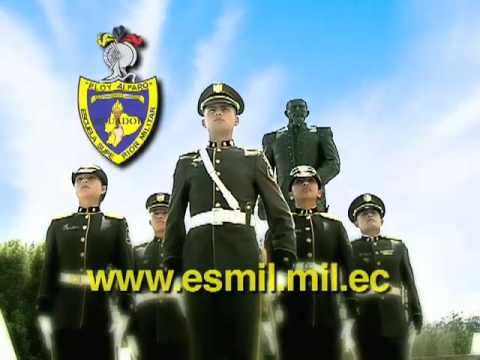 OBJETIVOS ESPECÍFICOS
Estudiar la aplicación de la planificación estratégica 2013-2021 en la formación profesional militar impartido por la ESMIL, relacionando las nuevas amenazas y riesgos a la seguridad territorial, nación ecuatoriana y el escenario de la defensa en el año 2030 establecido en las Políticas de la Defensa Nacional del Ecuador.
Analizar la naturaleza de la formación militar que se imparte en la ESMIL de acuerdo con las nuevas amenazas y riesgos a la seguridad territorial, nación ecuatoriana y el escenario de la defensa en el año 2030.
Desarrollar lineamientos para una propuesta de planificación estratégica de la ESMIL que contribuya a la solución de los problemas en formación profesional militar del cadete de acuerdo con las nuevas amenazas y riesgos a la seguridad territorial, nación ecuatoriana y el escenario de la defensa hasta el año 2030.
6.- FUNDAMENTACIÓN TEÓRICA
Fundamentos filosóficos
Escenario de FF.AA
Direccionamiento Estratégico de la FT
Escenario actual de la educación militar
Hacen referencia a las concepciones ontológicas, epistemológicas y axiológicas del conocimiento para el proceso de la investigación.
Se alinean con los objetivos políticos, misiones, presupuesto y recursos disponibles.
Se ha tomado como referencia la reglamentación y normativa legal.
El Ejército como parte de FFAA se alinea a los objetivos nacionales, con un Sistema de Educación Militar eficiente. Dependiente de la ESPE, y regulado por la SENESCYT, (CEAACES).
Basado en:
La misión y visión que permita ser una institución sistémicamente integrada, con capacidades conjuntas e interoperabilidad.
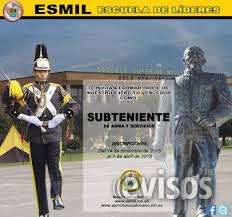 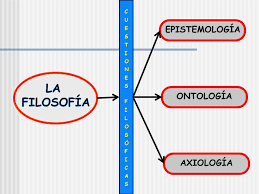 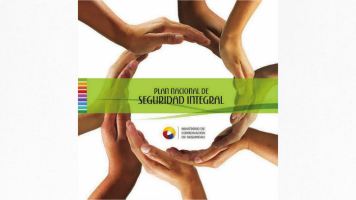 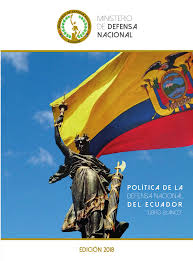 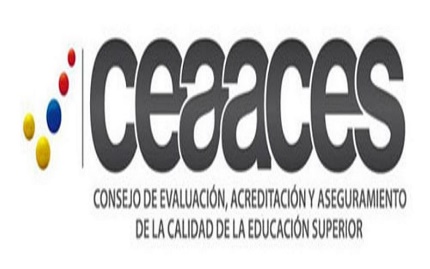 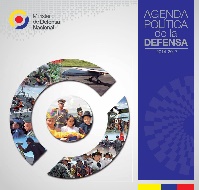 6.- FUNDAMENTACIÓN TEÓRICA
Modelo Educativo de FF.AA
Plan de contribución de la ESMIL
Plan de contribución del CEDMT
Base Legal
El objetivo de la educación militar es consolidar la estructura y modernización de los procesos de enseñanza – aprendizaje del subsistema de educación militar.
Basado en:
Los objetivos estratégicos del CEDMT
Incrementar la identidad militar y la imagen de la FT.
Incrementar la impartición de valores cívicos y morales.
Mantener la participación de docentes y estudiantes
El Direccionamiento Estratégico de la ESMIL fue concebido en la planificación estratégica 2013-2021. por lo que es necesario generar lineamientos a una planificación proyectada al 2030.
Se basa en el Sistema de Educación y Doctrina de FFAA así como:
Constitución de la República.
LODN, LOES, LSPE,LPFF.AA,PDNE
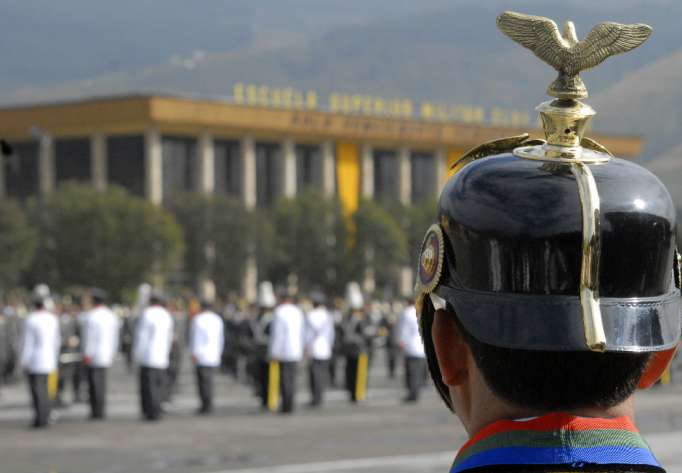 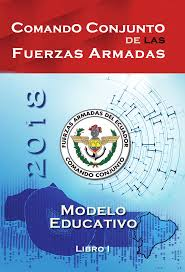 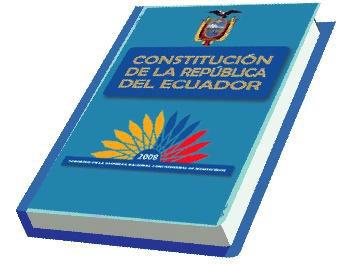 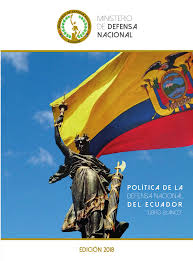 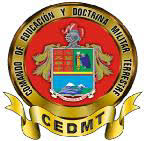 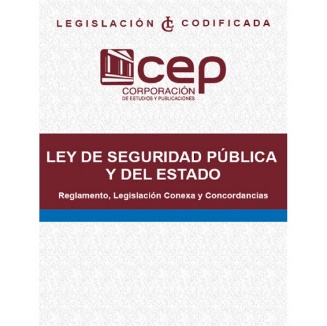 7.- HIPÓTESIS
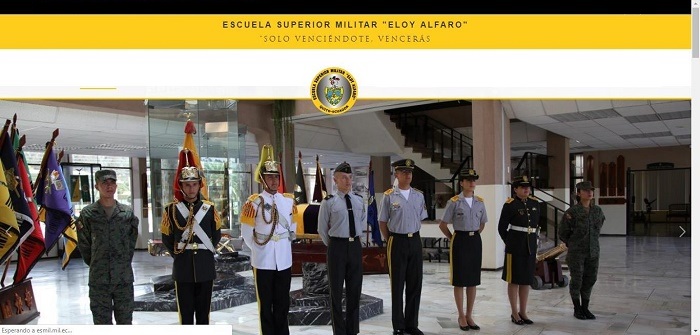 La planificación estratégica incidirá positivamente en la formación profesional militar impartida en la ESMIL Eloy Alfaro de acuerdo con las nuevas amenazas y riesgos a la seguridad del territorio y la nación del Ecuador con el escenario de la defensa en el año 2030.
8.- Variable dependiente
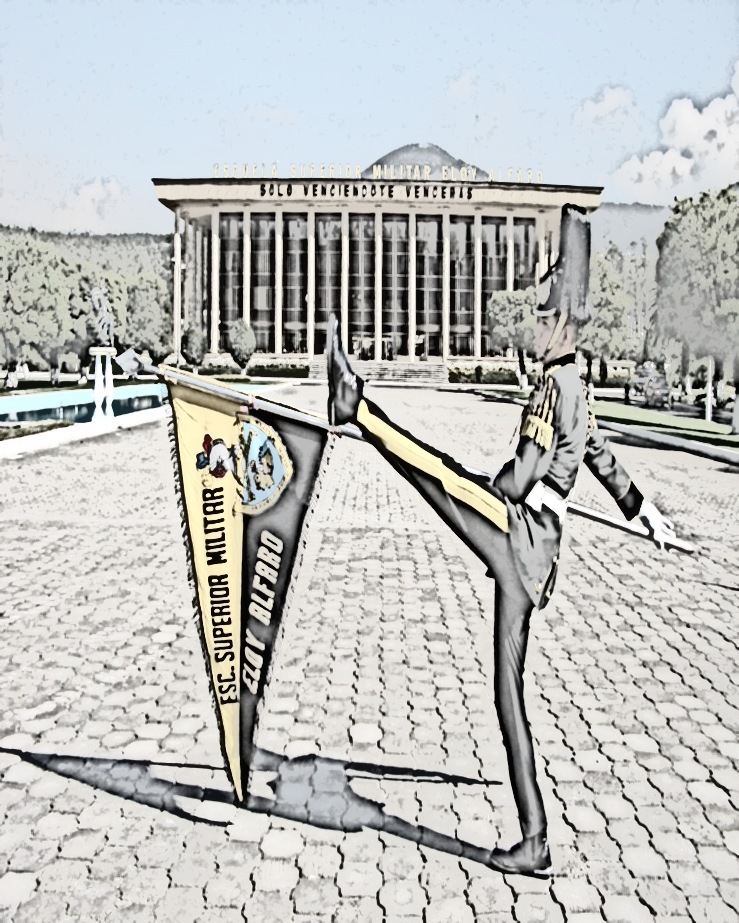 Formación Militar: Aprendizaje por resultados en capacidades y competencias profesionales (conocimientos, habilidades/destrezas y actitudes/valores) que se evidencian con el saber hacer en los desempeños, académicos, profesionales.
8.- Variable independiente
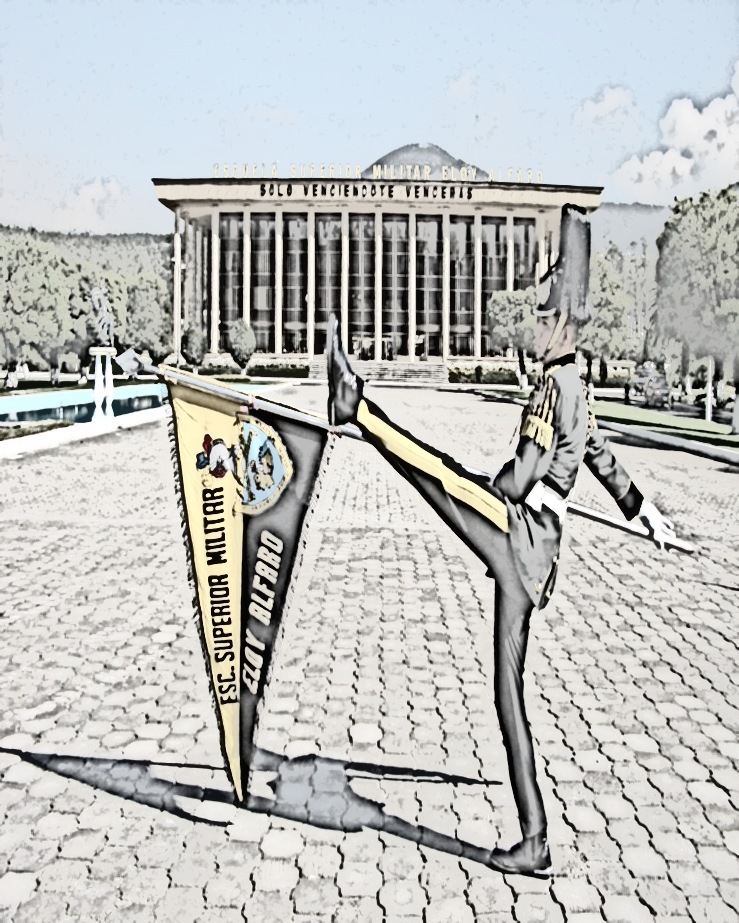 Planificación Estratégica: Plan de Desarrollo Institucional con un escenario prospectivo a mediano o largo plazo que permite alcanzar los fines y objetivos de la institución de acuerdo con las nuevas amenazas y riesgos a la seguridad de territorio y la nación con el escenario al 2030. 
La misión institucional premisa formulada como finalidad de la ESMIL considerando que es la Institución encargada de la formación de Oficiales que rige la operatividad de los componentes de la Planificación Estratégica Institucional para el cumplimiento de los fines y objetivos de la educación superior militar de acuerdo con la prospectiva señalada.
9.- OPERACIONALIZACIÓN DE LAS VARIABLES
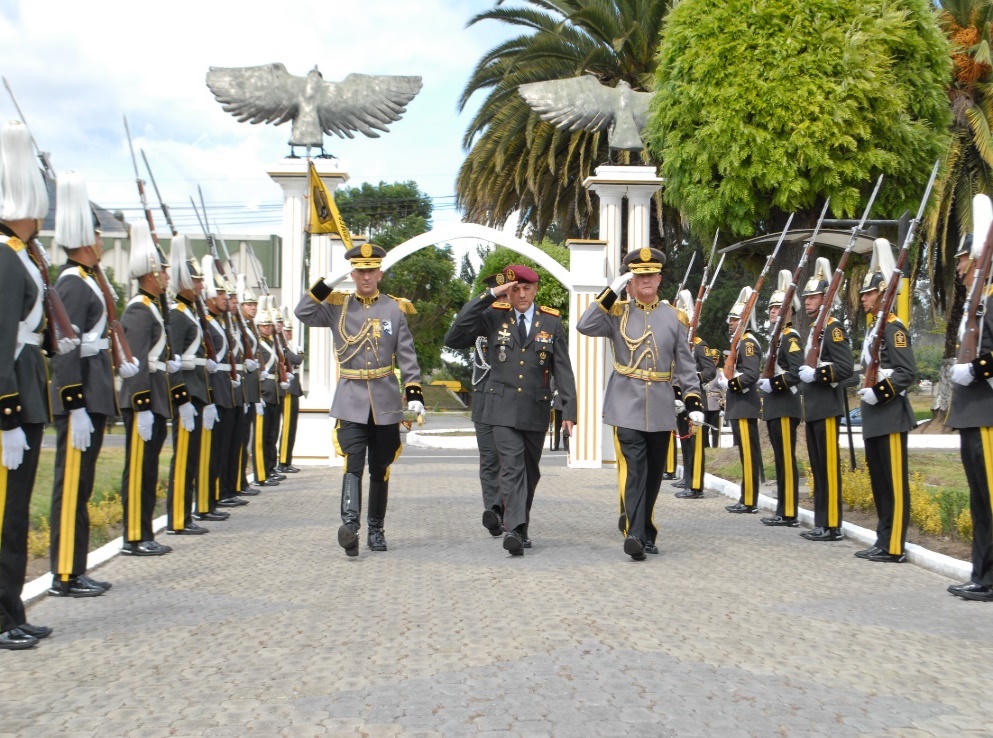 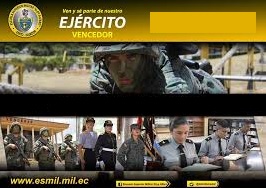 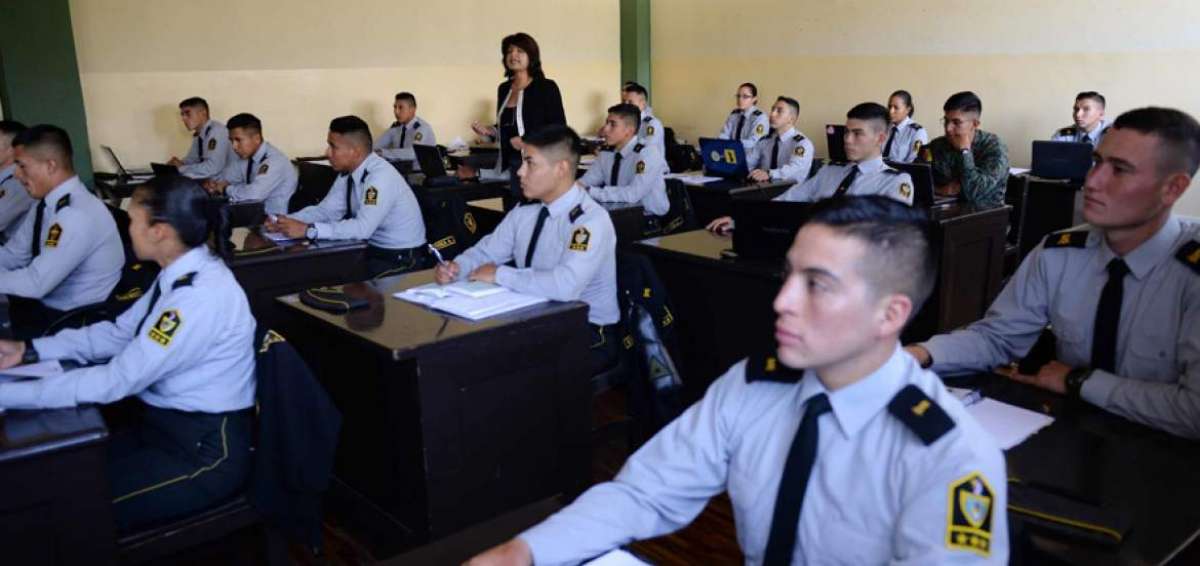 9.- OPERACIONALIZACIÓN DE LAS VARIABLES
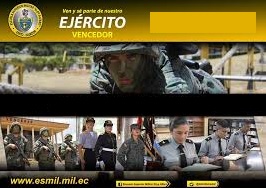 10.- OBJETO DE ESTUDIO Y CAMPO DE ACCIÓN
La pertinencia de la planificación estratégica de la ESMIL del 2013- 2021 para la formación militar con respecto a las nuevas amenazas y riesgos a la seguridad del territorio y la nación del Ecuador en función del escenario de la defensa en el 2030, a fin de establecer estrategias de actualización e innovación en la formación militar de acuerdo con estas variables.
La P.E y la formación militar de oficiales en la ESMIL con prospectiva al 2030
Formación profesional militar
Educación Superior militar
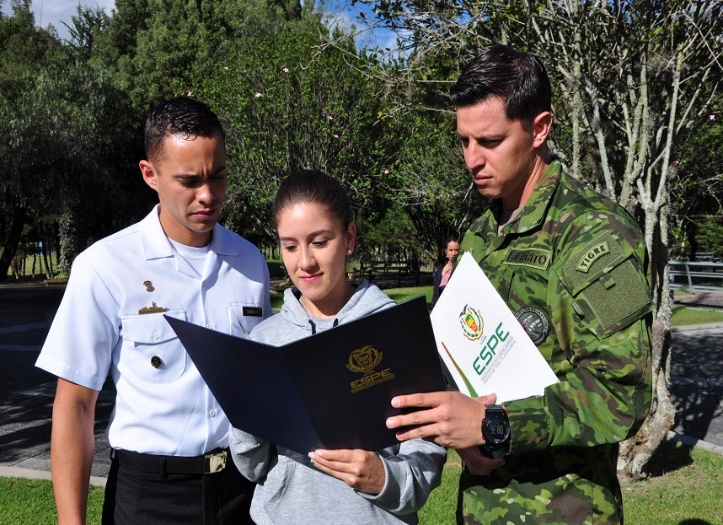 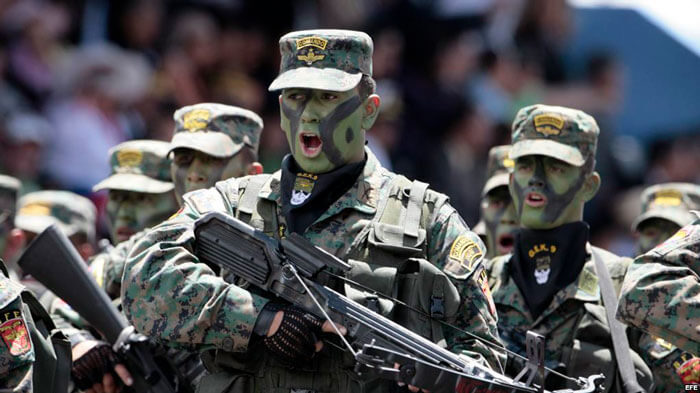 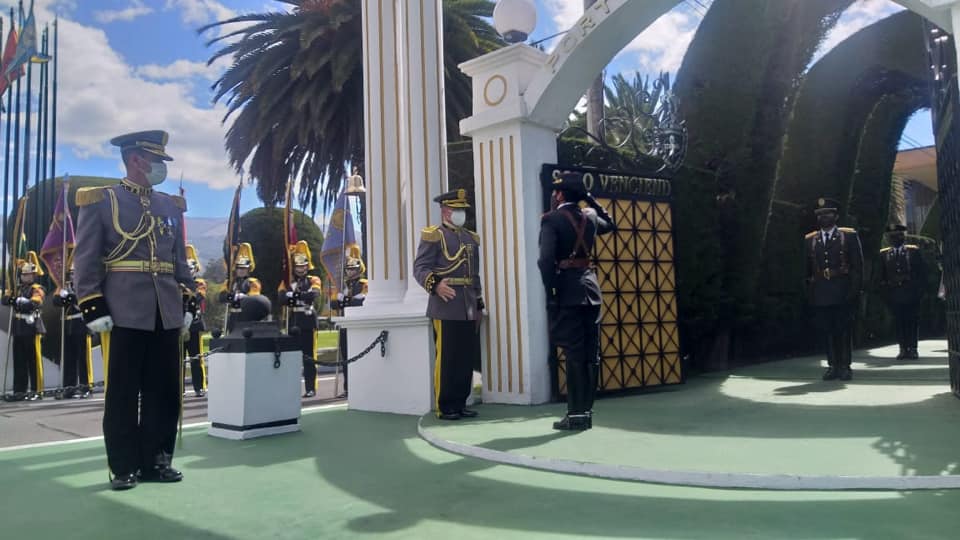 Comprende tanto la instrucción como la formación 
Instrucción: teórica, científica, filosófica y tecnológica del conocimiento
Contempla un escenario prospectivo a mediano o largo plazo para alcanzar los fines y objetivos de la institución. De acuerdo con las nuevas amenazas y riesgos.
Formación: habilidades y destrezas que adquiere y desarrolla el cadete para el ejercicio de la carrera militar.
11.- DISEÑO DE LA INVESTIGACIÓN
ENFOQUE DE LA
INVESTIGACIÓN
TIPO DE
INVESTIGACIÓN
POBLACIÓN
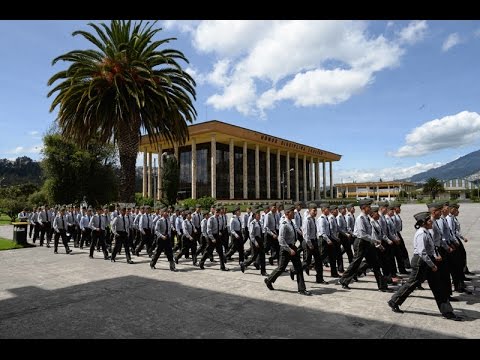 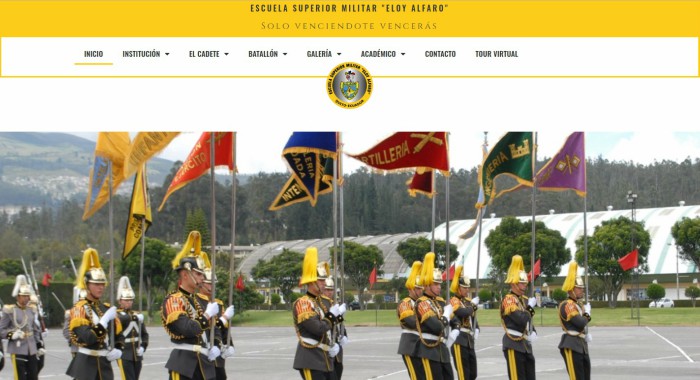 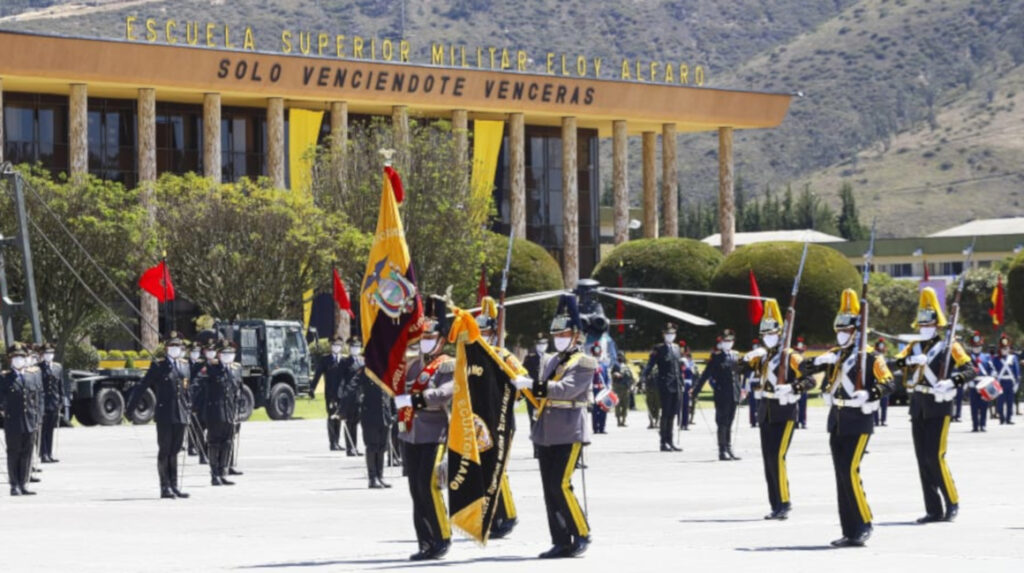 Estudio exploratoria de las experiencias y lecciones en base a una investigación de campo
Estudio descriptivo de las características cuantitativas y cualitativas de tipo ex post facto.
Estudio explicativo de las relaciones de causa y efecto.
Estudio correlacional  del nivel de relación de dependencia o independencia entre las variables.
Se realizó bajo lineamientos del paradigma epistemológico positivista. Enfoque de investigación cuantitativo.
Oficiales planificadores: Directivos, instructores militares y cadetes de IV C.M.
MUESTRA
Directivos, Oficiales Instructores y cadetes del Cuarto Curso Militar de acuerdo a cuadro adjunto:
ANÁLISIS E INTERPRETACIÓN DE RESULTADOS
Pregunta No. 9: ¿En qué nivel de pertinencia ubica usted a la consideración de que debe elaborarse una nueva Planificación Estratégica que contemple una nueva visión y misión institucional, áreas estratégicas y proyectos para afrontar los nuevos escenarios de la defensa nacional?.
7,43%
NO
92,57%
SI
12.1 .- DESARROLLO DEL  OBJETIVO 1
ESTUDIAR LA APLICACIÓN DE LA PLANIFICACIÓN ESTRATÉGICA 2013-2021 EN LA FORMACIÓN PROFESIONAL MILITAR IMPARTIDA POR LA ESMIL, RELACIONANDO LAS NUEVAS AMENAZAS Y RIESGOS A LA SEGURIDAD TERRITORIAL, NACIÓN ECUATORIANA Y EL ESCENARIO DE LA DEFENSA EN EL AÑO 2030 ESTABLECIDO EN LAS POLÍTICAS DE LA DEFENSA NACIONAL DEL ECUADOR.
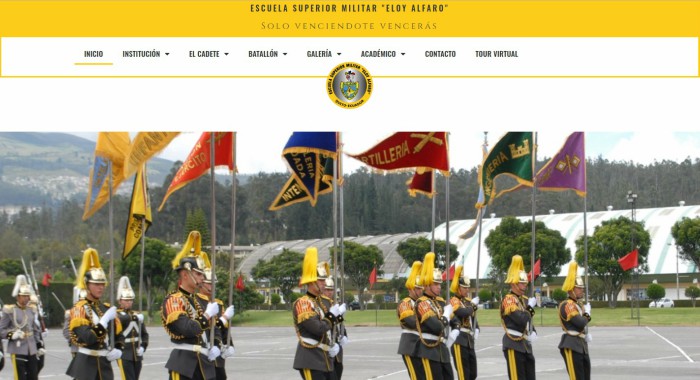 12.2 .- DESARROLLO DEL  OBJETIVO 2
ANALIZAR LA NATURALEZA DE LA FORMACIÓN MILITAR QUE SE IMPARTE EN LA ESMIL DE ACUERDO CON LAS NUEVAS AMENAZAS Y RIESGOS A LA SEGURIDAD TERRITORIAL, NACIÓN ECUATORIANA Y EL ESCENARIO DE LA DEFENSA EN EL AÑO 2030.
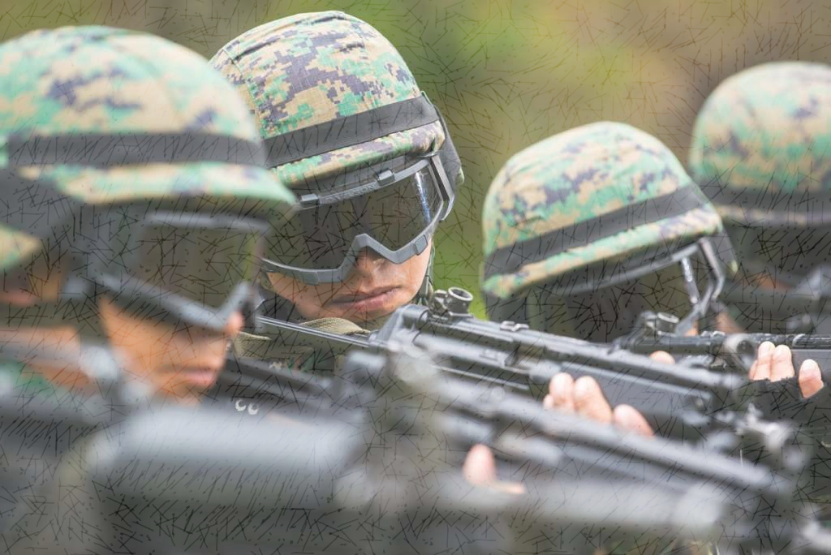 12.3.- DESARROLLO DEL  OBJETIVO 3
DESARROLLAR LINEAMIENTOS PARA UNA PROPUESTA DE PLANIFICACIÓN ESTRATÉGICA DE LA ESMIL QUE CONTRIBUYA A LA SOLUCIÓN DE LOS PROBLEMAS EN FORMACIÓN PROFESIONAL MILITAR DEL CADETE DE ACUERDO CON LAS NUEVAS AMENAZAS Y RIESGOS A LA SEGURIDAD TERRITORIAL, NACIÓN ECUATORIANA Y EL ESCENARIO DE LA DEFENSA HASTA EL AÑO 2030.
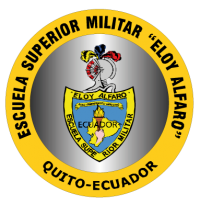 13.- PROPUESTA
14. PROPUESTA
PLAN ESTRATÉGICO INSTITUCIONAL  DE LA ESMIL
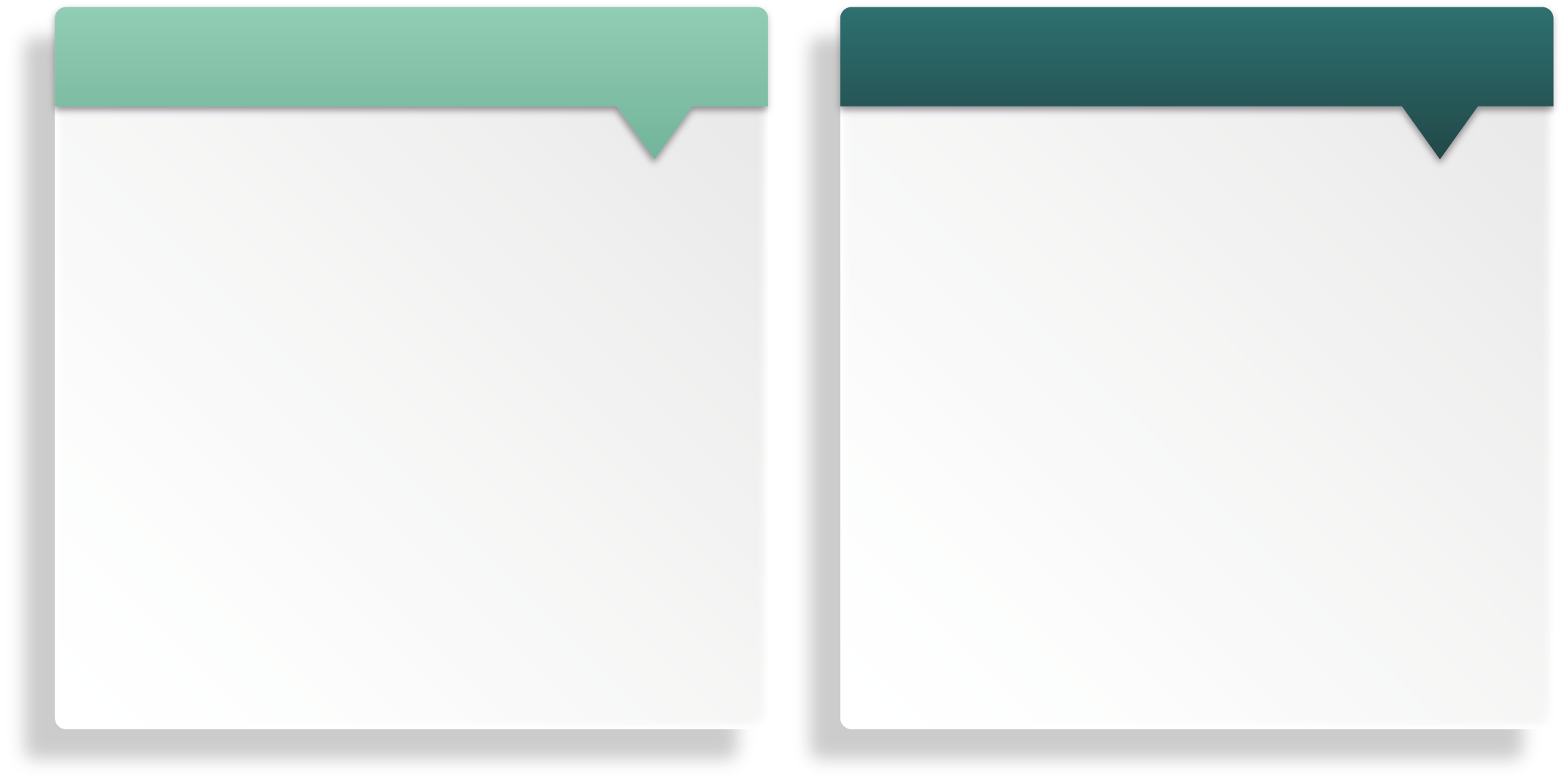 VISIÓN
MISIÓN
Ser una institución que se consolide al 2030  como la primera institución de formación militar de oficiales de FF.AA a nivel nacional a través de un sistema educativo de calidad e integral de excelencia que busque el desarrollo de competencias indispensables para generar “líderes en la era del conocimiento”, fomentando la integración regional académica regional, con personal de docentes militares y civiles altamente capacitados en doctrina militar, técnicas de enseñanza, tecnologías de la información y capacidad física adecuada y a través de una infraestructura moderna y con tecnología que mejore los procesos educativos de enseñanza-aprendizaje, permitiendo de esta manera alimentar la estructura organizacional del Ejército con cuadros altamente capacitados formados integralmente, como base para el cumplimiento de sus misiones constitucionales que garanticen la soberanía e integridad territorial del Estado
La Escuela Superior Militar “Eloy Alfaro” forma oficiales en el grado de subteniente de arma y servicios; y, tenientes especialistas a través de una eficiente planificación académica, administración académica y evaluación académica de los diferentes cursos acorde al Modelo Educativo de las Fuerzas Armadas en vigencia para dotar al Ejército de oficiales con capacidad de liderazgo, toma decisiones en el nivel de la conducción táctica y valores que les permitan desempeñar sus funciones con efectividad.
Honor – Disciplina- Lealtad – Justicia – Moral –Responsabilidad-Espíritu de Cuerpo-
VALORES
LEVANTAMIENTO DE LOS OBJETIVOS ESTRÁTEGICOS DE LA ESMIL
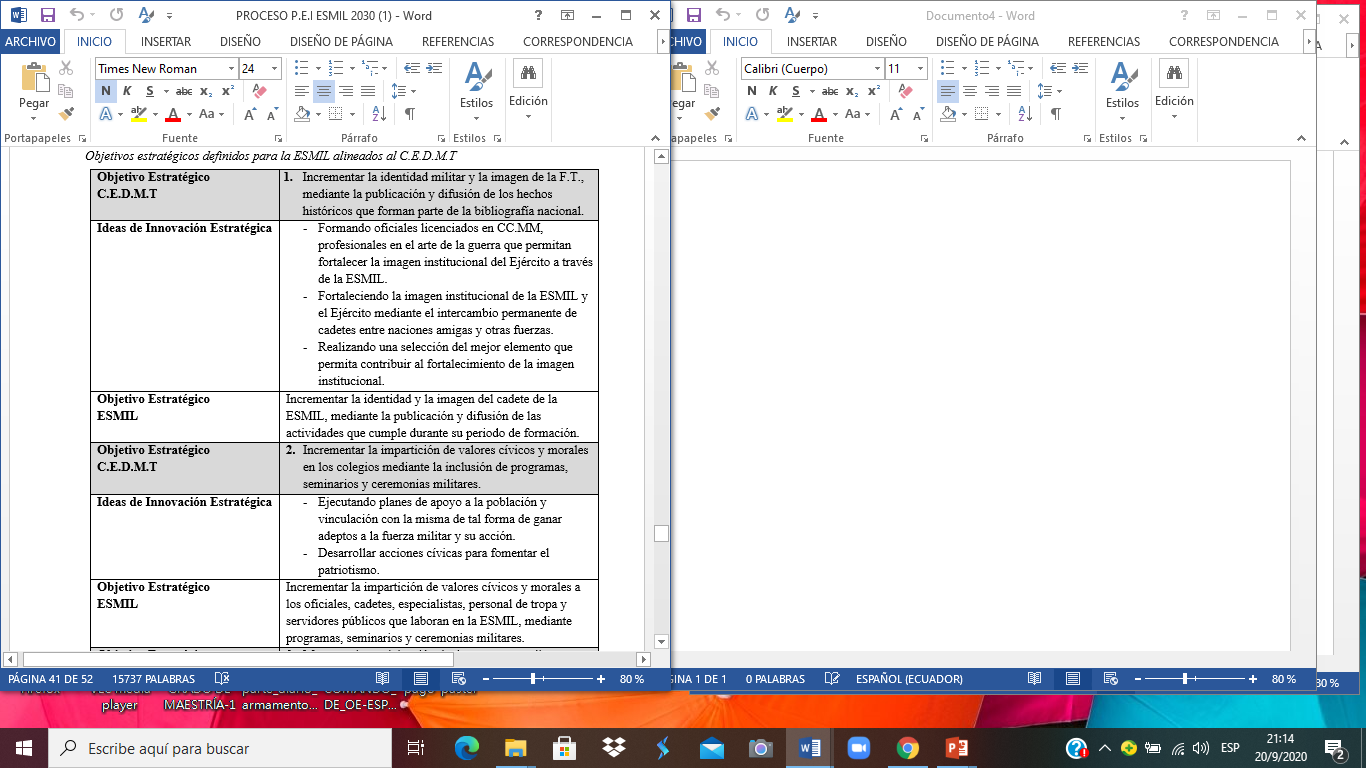 OBJETIVOS ESTRATÉGICOS  INSTITUCIONALES
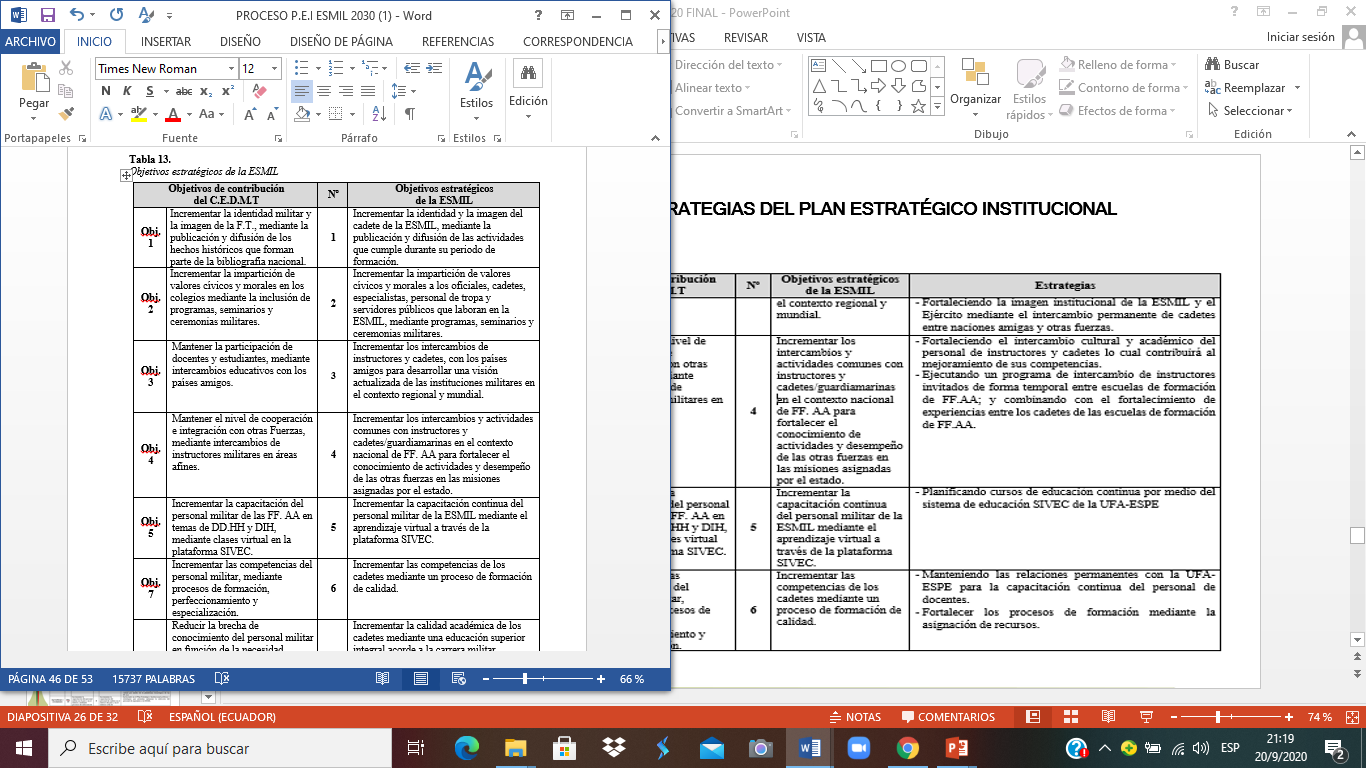 ESTRATEGIAS DE LA ESMIL
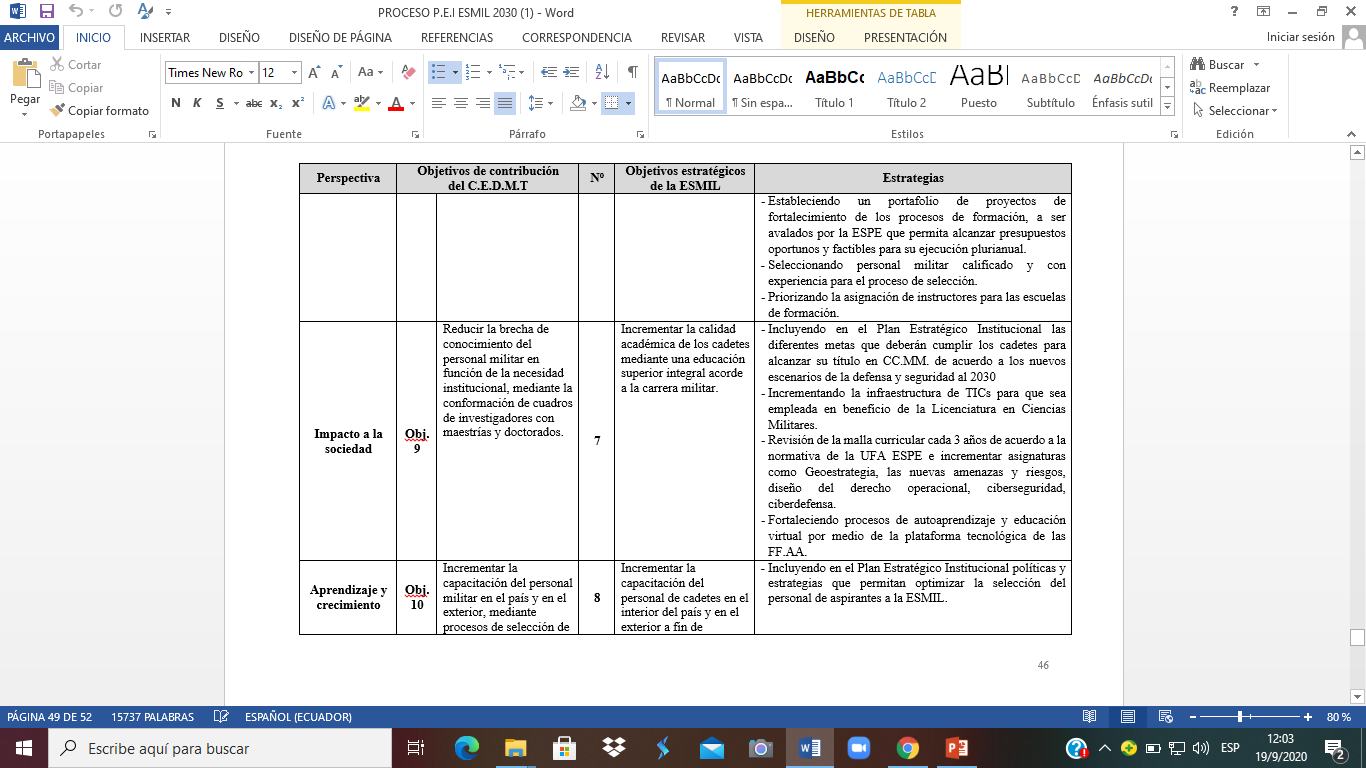 ESTRATEGIAS DEL PLAN ESTRATÉGICO INSTITUCIONAL
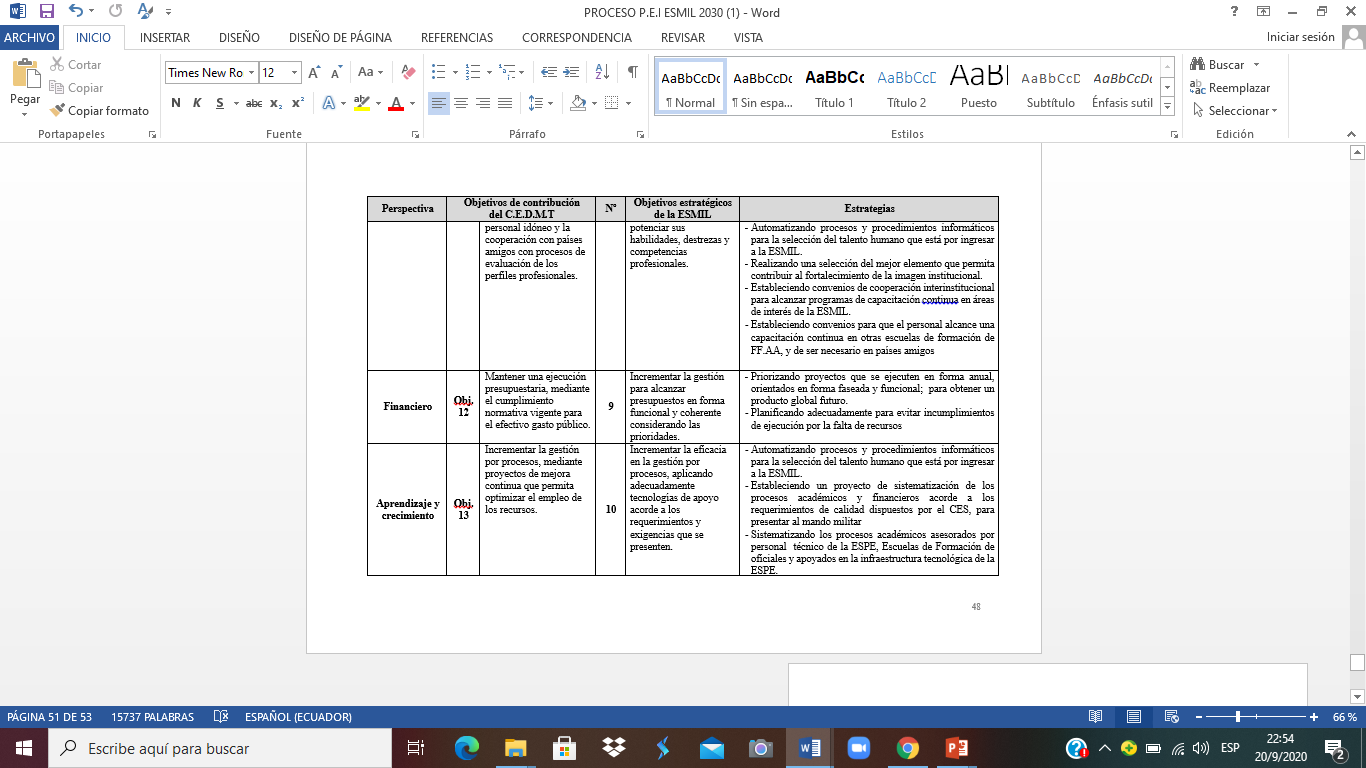 MAPA ESTRATÉGICO DE LA ESMIL
Visión
Incrementar la identidad y la imagen de la ESMIL, mediante la publicación y difusión de las actividades de formación de los cadetes
Incrementar la calidad académica de los cadetes mediante una educación integral acorde a la carrera militar
Incrementar las competencias de los cadetes mediante un proceso de formación de calidad
Incrementar los intercambios de los instructores y cadetes, con los países amigos para desarrollar una visión actualizada de las instituciones militares en el contexto regional mundial
Incrementar los intercambios y actividades comunes de instructores y cadetes/guardiamarinas en el contexto nacional de FF.AA para fortalecer el conocimiento de actividades y desempeño de las otras fuerzas en las misiones asignadas por el estado
Incrementar la impartición de valores cívicos y morales  a los oficiales, cadetes, especialistas, personal de tropa y servidores públicos que laboran en la ESMIL, mediante programas, seminarios y ceremonias militares
Incrementar la capacitación continua del personal militar de la ESMIL mediante el aprendizaje virtual a través de la plataforma SIVEC
Incrementar la eficacia en la gestión de procesos, aplicando adecuadamente tecnología de apoyo, acorde a los requerimientos y exigencias que se presentes.
Incrementar la capacitación del personal de cadetes en el interior del país y en el exterior a fin de potenciar sus habilidades, destrezas y competencias profesionales
Incrementar la gestión para alcanzar presupuestos, en forma funcional y coherente, considerando las prioridades.
Misión
1
7
6
APRENDIZAJE Y CRECIMIENTO
FINANCIAMIENTO Y PRESUPUESTO
IMPACTO 
A LA SOCIEDAD
EFECTO OPERACIONAL
3
4
5
2
10
8
9
14.- CONCLUSIONES Y RECOMENDACIONES
Orientan los esfuerzos de los objetivos establecidos por el Ejército necesarios para los futuros líderes.
Cambian en función de la incertidumbre y dificultad de obtener información, determinar límites y alcances, anticiparse a consecuencias y definir un posible futuro.
LINEAMIENTOS EN LA P.E ESMIL 2030
Se analiza las situaciones de peligro causada por actores ilegales que configuran una amenaza intermedia.
Es necesario se continúe con una planificación militar de acción unificada con la intervención de FFAA, así como de otras entidades del estado
LOS NUEVOS ESCENARIOS
Debe continuar orientada con la Constitución como Carta Suprema, que guía el accionar del Plan Nacional de Desarrollo y el Plan Nacional de Seguridad Integral.
Sobre todo a los objetos de la seguridad cimentados en la Políticas de la Defensa Nacional.
LA PLANIFICACIÓN MILITAR
Da a las FFAA la misión fundamental, la defensa de la soberanía e integridad territorial.
Las guerras entre estados se presentan en un horizonte lejano, sin embargo surgen nuevos escenarios de amenazas.
La óptica global impone la visión militar para enfrentar los cambios y nuevos escenarios con prospectiva al 2030.
LA CARTA SUPREMA
1
2
3
4
5
Es necesario disponer de lineamientos para elaborar la planificación estratégica en la ESMIL con prospectiva 2030 en función de las nuevas amenazas y riesgos  de acuerdo con las Políticas de la Defensa Nacional.
P.E ESMIL 2013-2021
14.- RECOMENDACIONES
GRACIAS POR SU ATENCIÓN